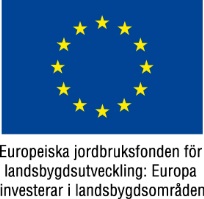 Stöd till bredband
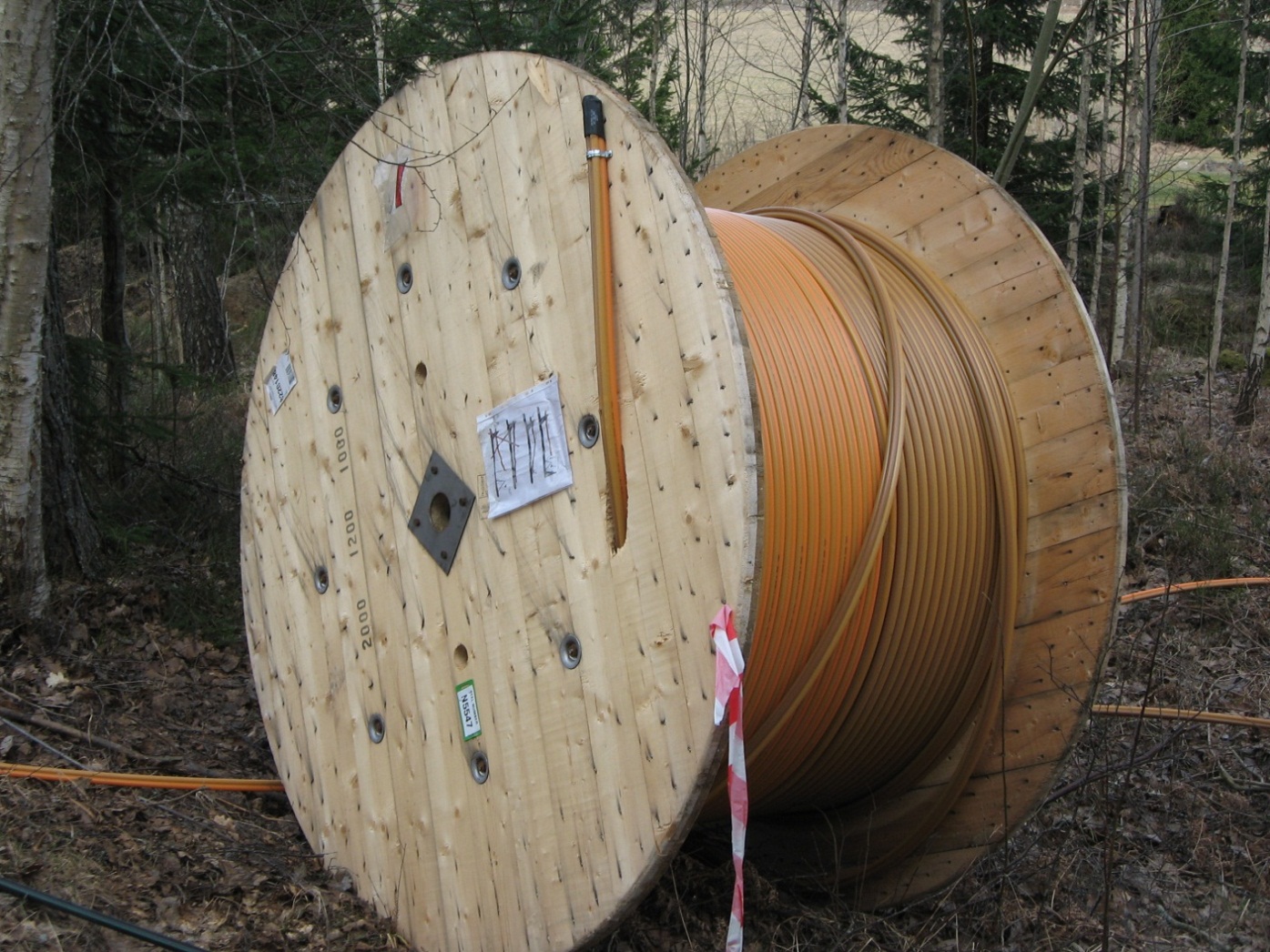 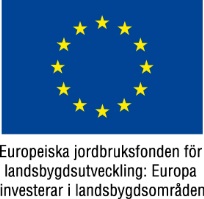 Stöd ges till
Passiv infrastruktur
Rör, slang eller mast
Fiberledning (fast nät)
Antennutrustning (mobilt nät)
Stöd ges till en viss procent av stödberättigade utgifter
Procentsatsen är samma för alla projekt i länet
Fastställs utifrån markförhållande och nätens storlek
Stockholm utvärderar nivåer 30 %, 40 % eller 50 %
Övrig offentlig medfinansiering medges ej
Kommuner kan fortfarande söka själva
Stödberättigade utgifter
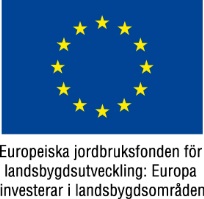 Budget för bredbandsstöd
3 250 000 000 kronor budgeterat nationellt
2 055 000 000 kr säkrade 2014-2020 (JV-beslut 27 juni)
195 000 000 (6 %) i resultatreserv till 2019
1 000 000 000 behåller SJV till senare fördelning
Regional fördelning till Stockholms län
96 867 406 kronor 2014-2020 (4,71 %)
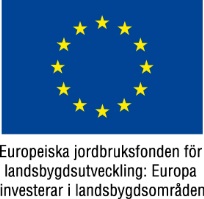 Urvalskriterium
Bedömning görs utifrån bifogad ansökan
Karta
Projektplan
Finansieringsplan
Angivna uppgifter i ansökan
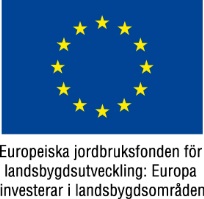 [Speaker Notes: Endast nationella urvalskriterier. Jordbruksverket har ändrat kriterierna sedan remissen skickades ut.]
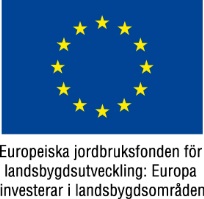 Maximal prioriteringspoäng
Övriga kommentarer
Tätorter upp till 3000 invånare kan teoretiskt ingå i projekten.
Kompetens styrks med namn, CV och kontaktuppgifter
Likviditet styrks med finansieringsplan, lånelöfte, kredit eller dylikt.
Länsstyrelsen gör marknadsanalysen
Eventuellt två beslutsomgångar per år i Stockholm
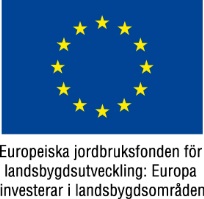 Uppföljning av beviljade stöd
Urvalskriterium 1-3 följs upp vid utbetalning.
Avdragsnivåer bestäms i höst
Urvalskriterierna används vid konkurrensutsättning
Länsstyrelsen gör marknadsanalysen